Correlation
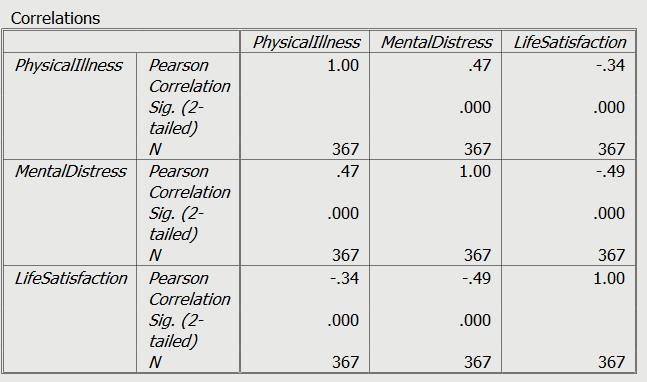 1
Correlation
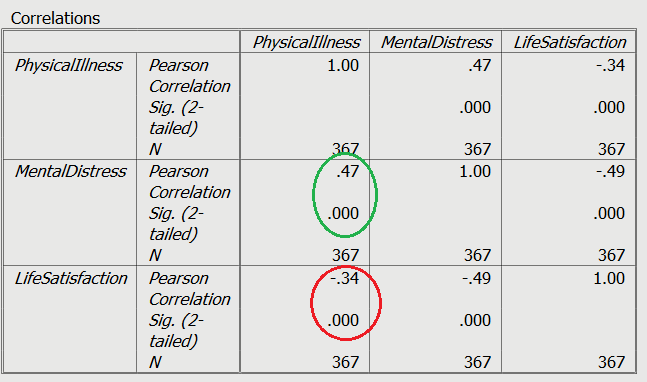 2